Figure 6. Studies 1 and 2. Between pairs comparisons. Grand averages at FCz for response-locked waveform (negative ...
Cereb Cortex, Volume 24, Issue 2, February 2014, Pages 414–425, https://doi.org/10.1093/cercor/bhs323
The content of this slide may be subject to copyright: please see the slide notes for details.
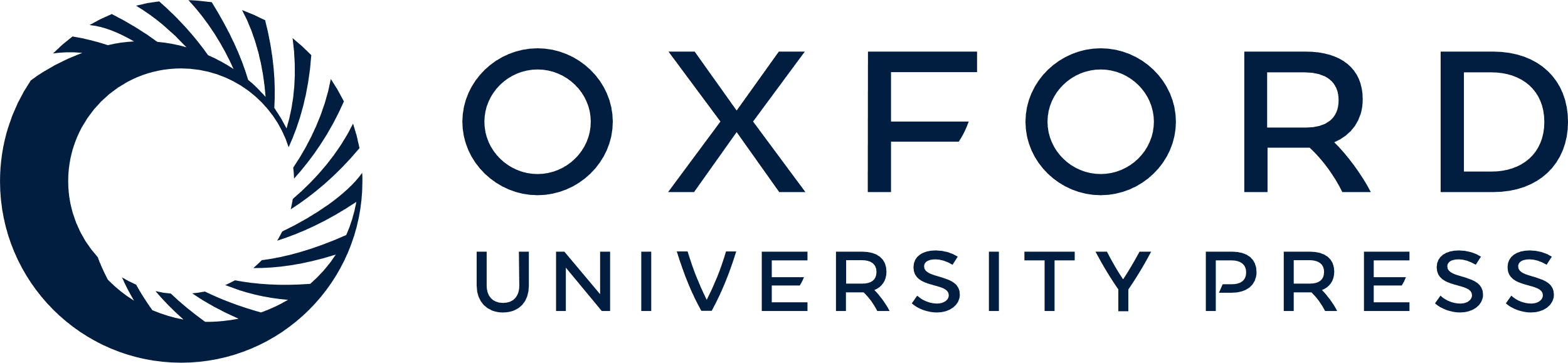 [Speaker Notes: Figure 6. Studies 1 and 2. Between pairs comparisons. Grand averages at FCz for response-locked waveform (negative polarity is plotted upward). Waveforms represent right index downward errors. The more dissimilar the error and its correction the greater the ERN.


Unless provided in the caption above, the following copyright applies to the content of this slide: © The Author 2012. Published by Oxford University Press. All rights reserved. For Permissions, please e-mail: journals.permissions@oup.com]